Proposed access to CBS Link Road
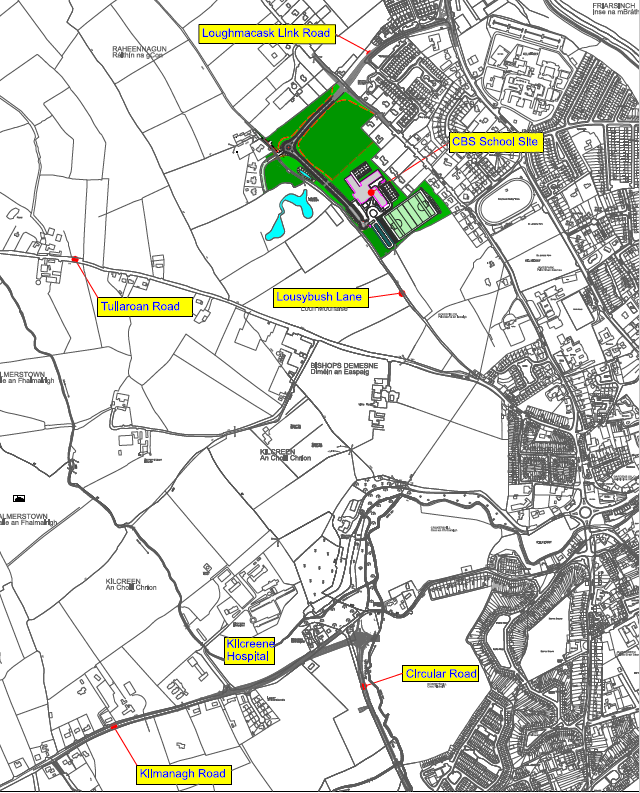 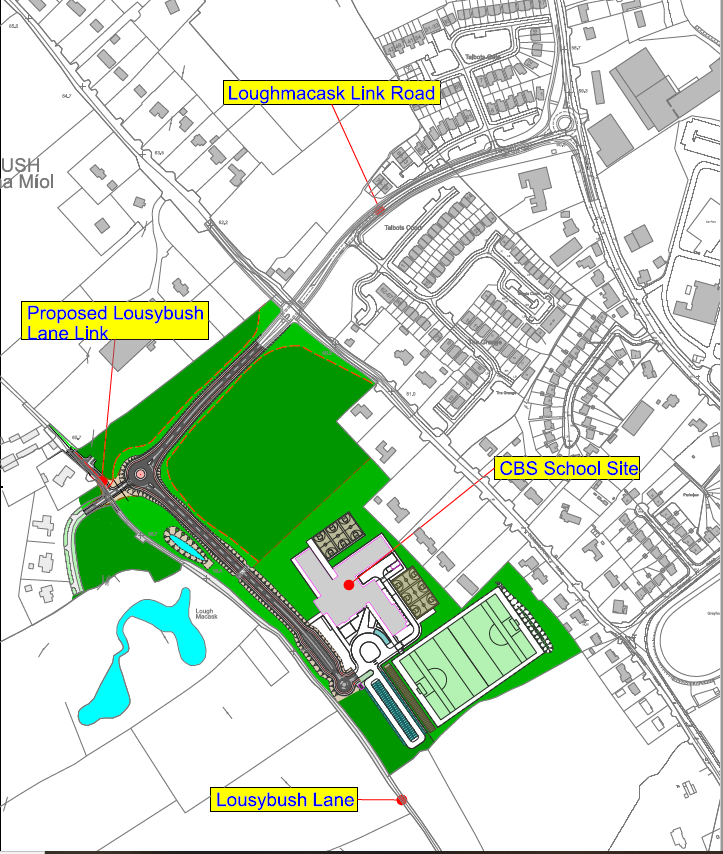 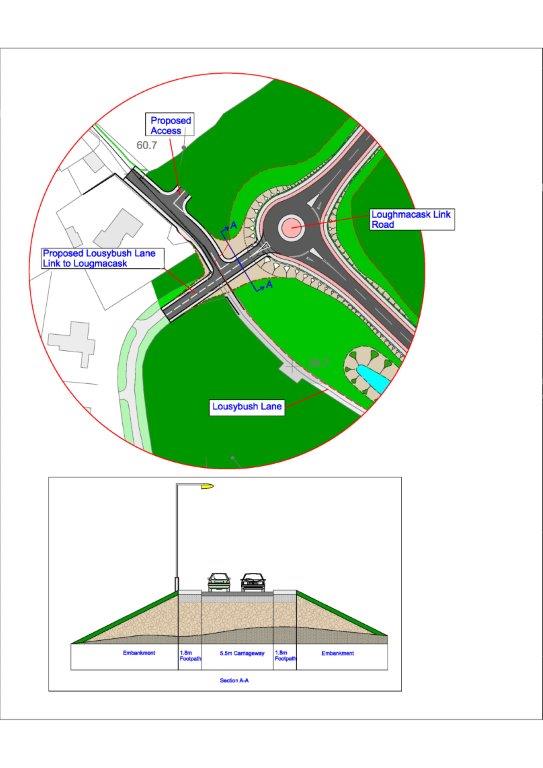